CSE 707: Wireless Networks Security – Principles and Practices
Group 1: 
Aayush Pandey 
Kevin Prabhu
A Systematic Study of Physical Sensor Attack Hardness
Authors: Hyungsub Kim, Rwitam Bandyopadhyay, Muslum Ozgur Ozmen, Z. Berkay Celik, Antonio Bianchi, Yongdae Kim, Dongyan Xu

Institutions: Purdue University, KAIST

Published : 2024

Purpose: Introduce the focus on sensor security in robotic vehicles (RVs) and the new insights on attack hardness.
Table of Contents
Introduction
Key Concepts in Attack Modeling
Findings and Analysis
Implications and Recommendations
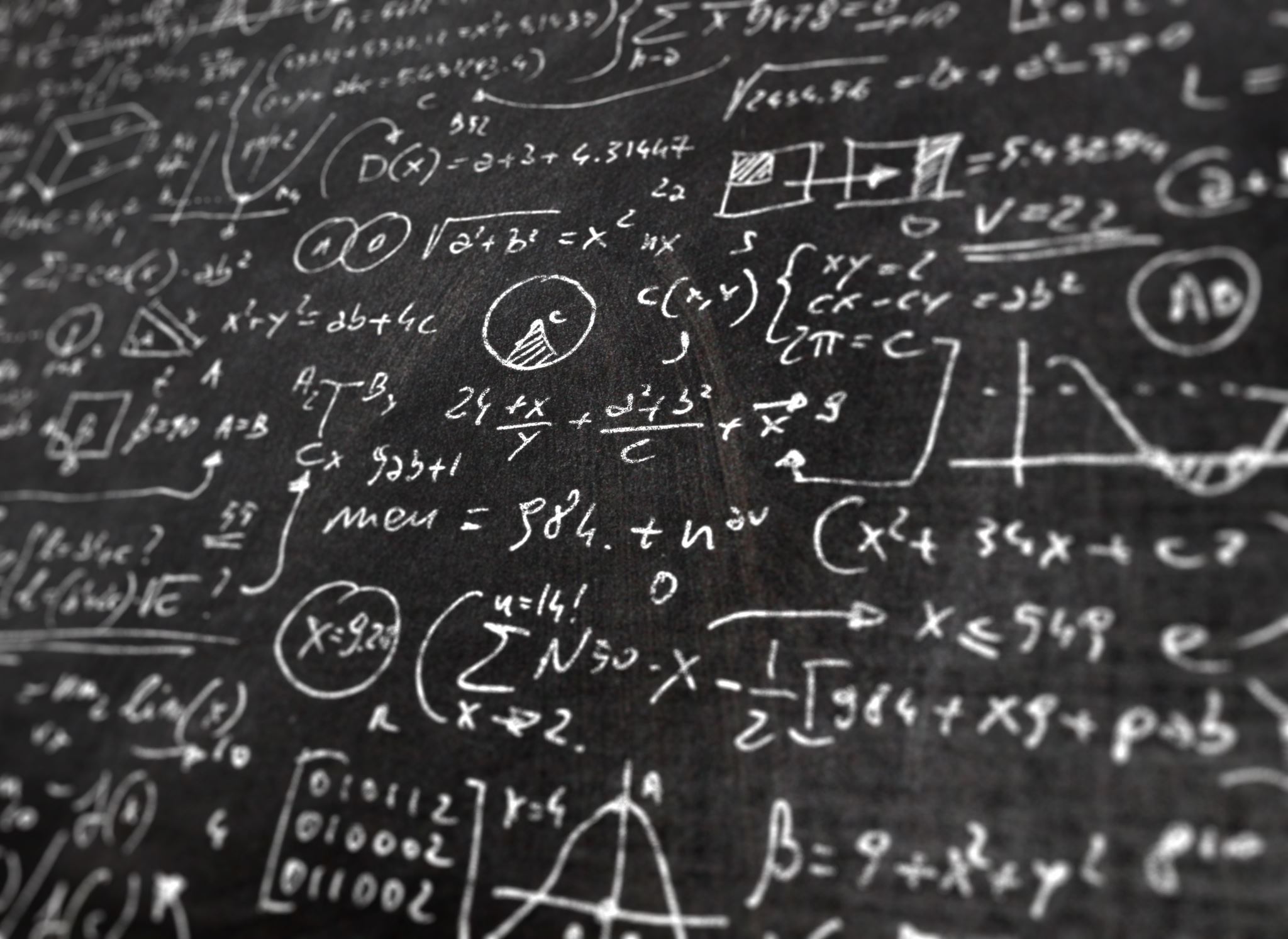 Paper Introduction
Introduction - Importance of Sensor Security in Robotic Vehicles (RVs)​
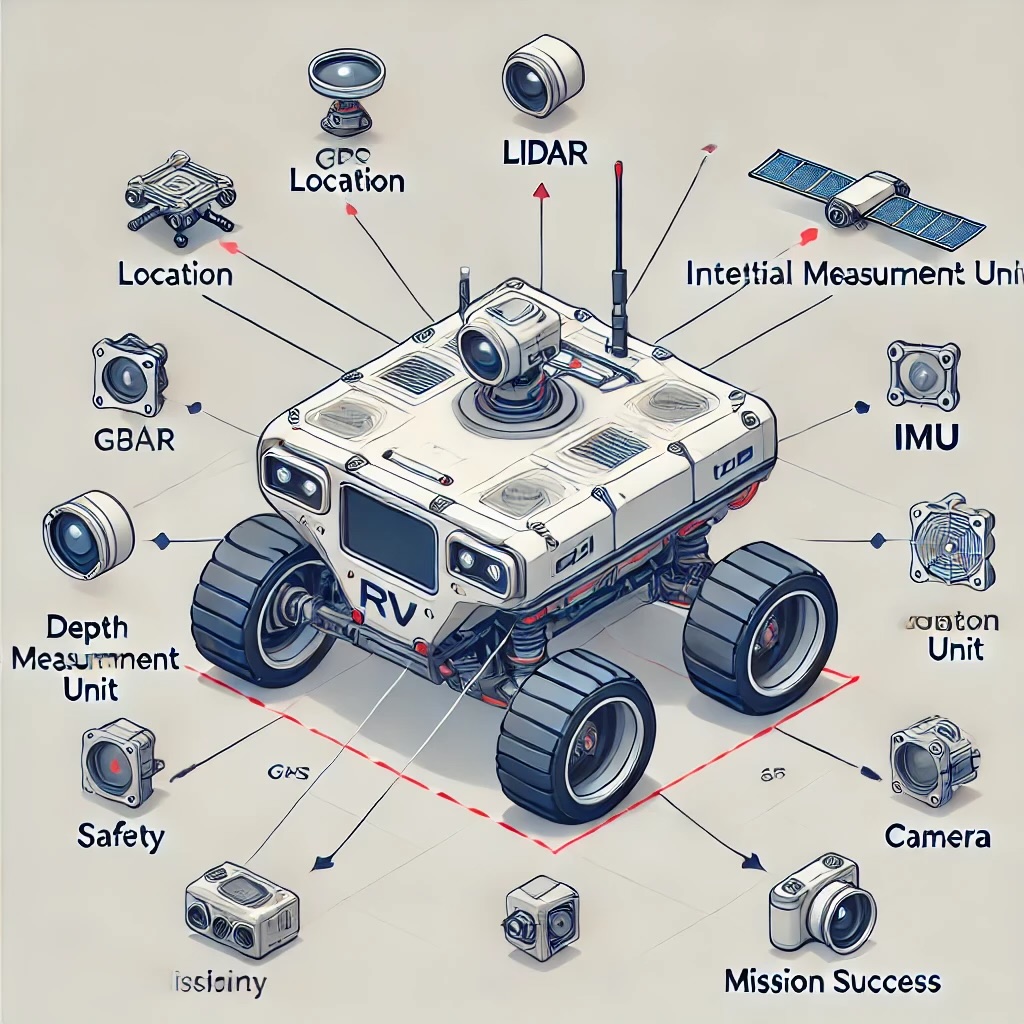 In robotic vehicles (RVs), sensors are the foundation of perception and decision-making, guiding navigation, collision avoidance, and operational safety.

Sensor Security: A Critical Aspect in Autonomous Vehicle Operations

Autonomous vehicles (e.g., drones, cars) rely on accurate sensor data to perform critical tasks.

Compromised sensors can lead to mission failures, physical harm, and security breaches.
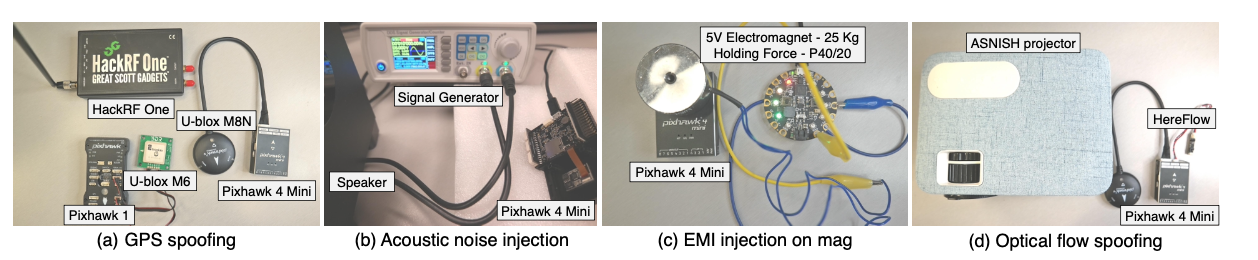 Problem Statement and Motivation
Understanding the Risks and Feasibility of Physical Sensor Attacks

Misconception: Physical sensor attacks are often considered infeasible or too complex to implement.

Objective: This study aims to redefine the 'hardness' of such attacks by quantifying their difficulty.

Key Research Questions:
What factors make sensor attacks feasible on real-world RVs?
How can the difficulty of these attacks be systematically measured?
 What is the vulnerability level of actual RVs to these attacks?
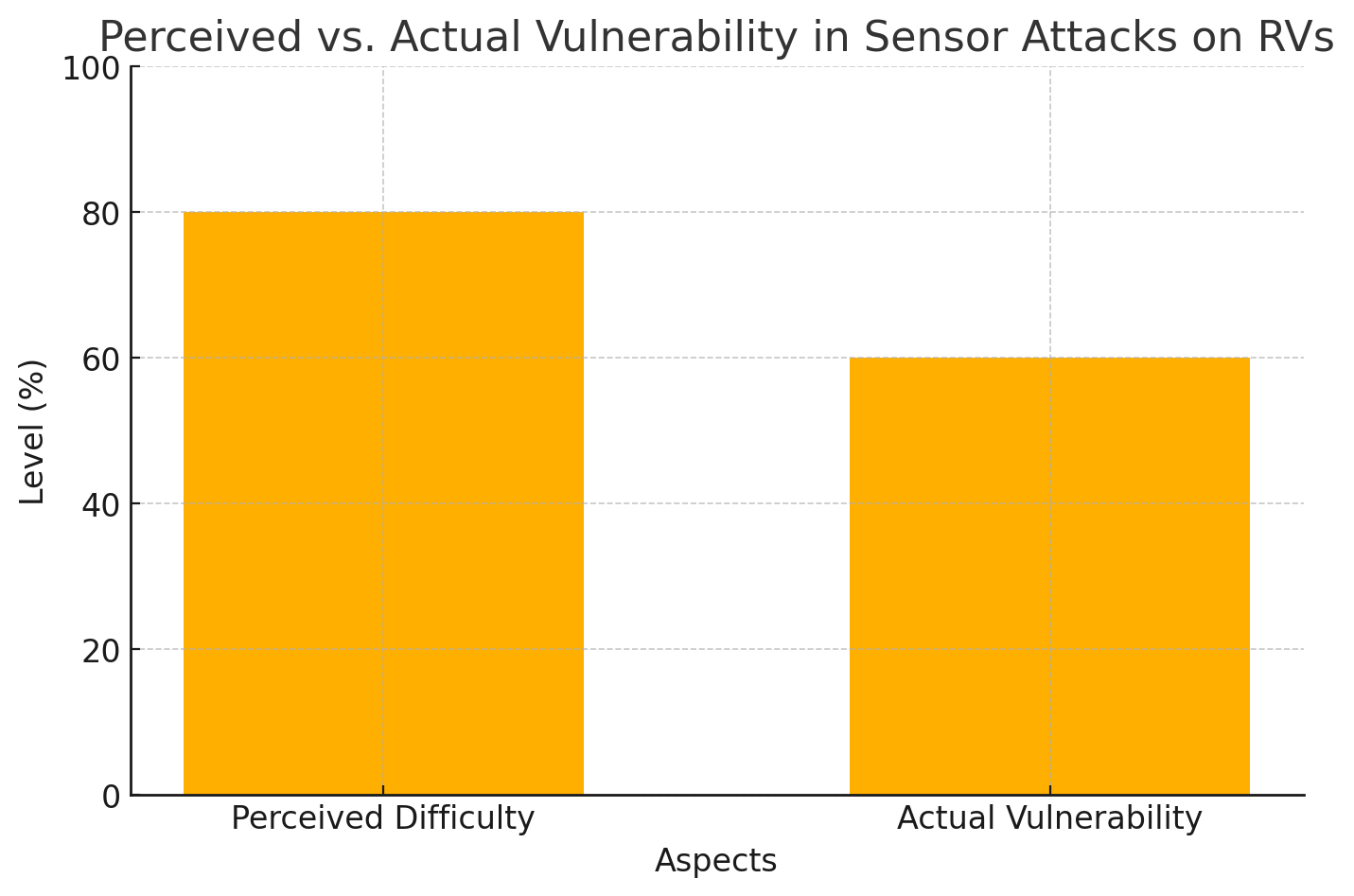 Background on Robotic Vehicles and Sensors
Understanding the Components and Functions of RV Sensors

Robotic Vehicles (RVs): Includes drones, rovers, and autonomous vehicles used for tasks like delivery, mapping, and monitoring.
Key Sensors:
GPS: Provides precise location data to guide RVs in various terrains.
IMUs (Inertial Measurement Units): Tracks motion and orientation, ensuring stable navigation.
Cameras: Captures visual data for situational awareness and object detection.
LiDAR: Uses light pulses to measure distances, creating a 3D map of the surroundings.

Sensor Fusion: Integrates data from multiple sensors to enhance reliability and accuracy.

Sensor fusion aims to improve the accuracy and reliability of estimating an RV’s physical states (e.g., position). It comprises three primary components: sensors, sensor filters, and sensor fusion algorithms (e.g., EKFs), as shown in Figure .
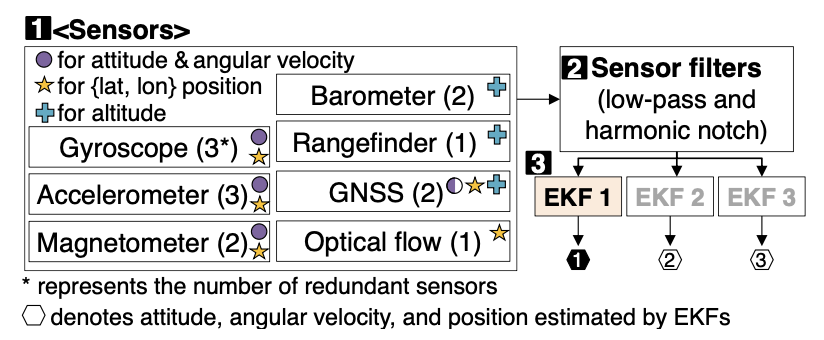 Illustration of different types of sensors , sensor filters and sensor fusion processes on RVs
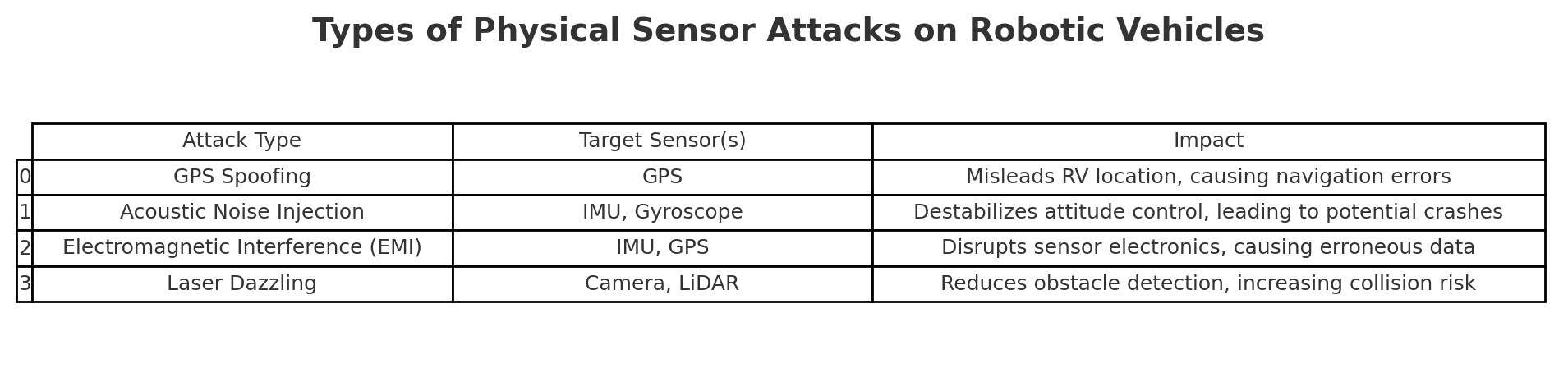 Types of Physical Sensor Attacks
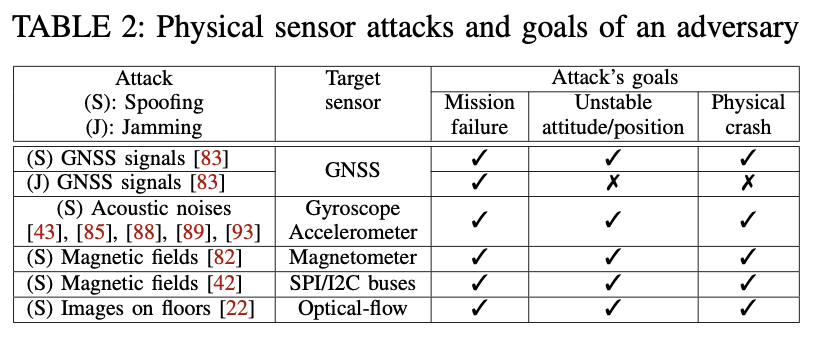 Physical sensor attacks and goals of an adversary
Current State of RV SecurityDeveloper Misconceptions and Realities of RV Sensor Security
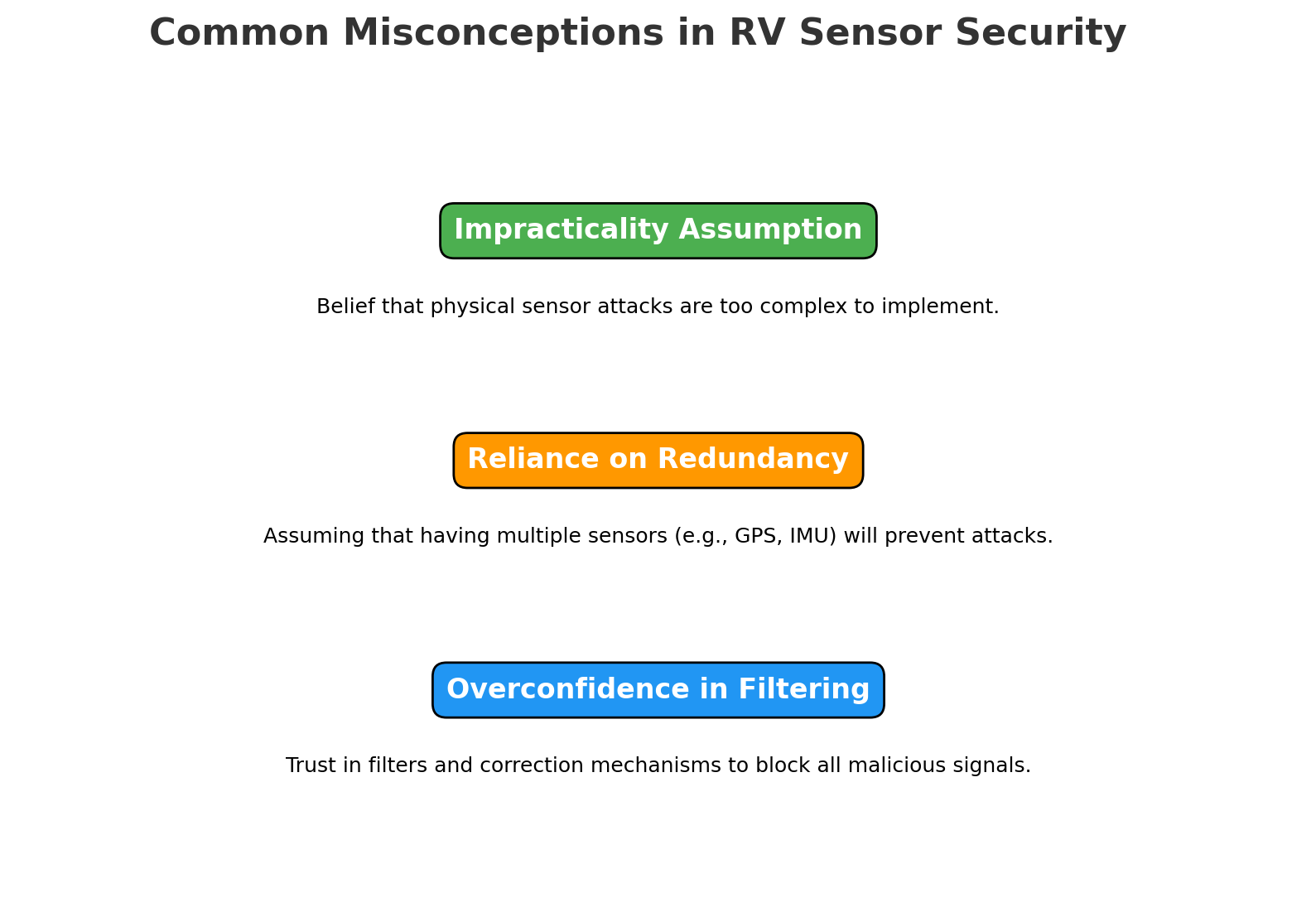 Key Concept: Attack Hardness
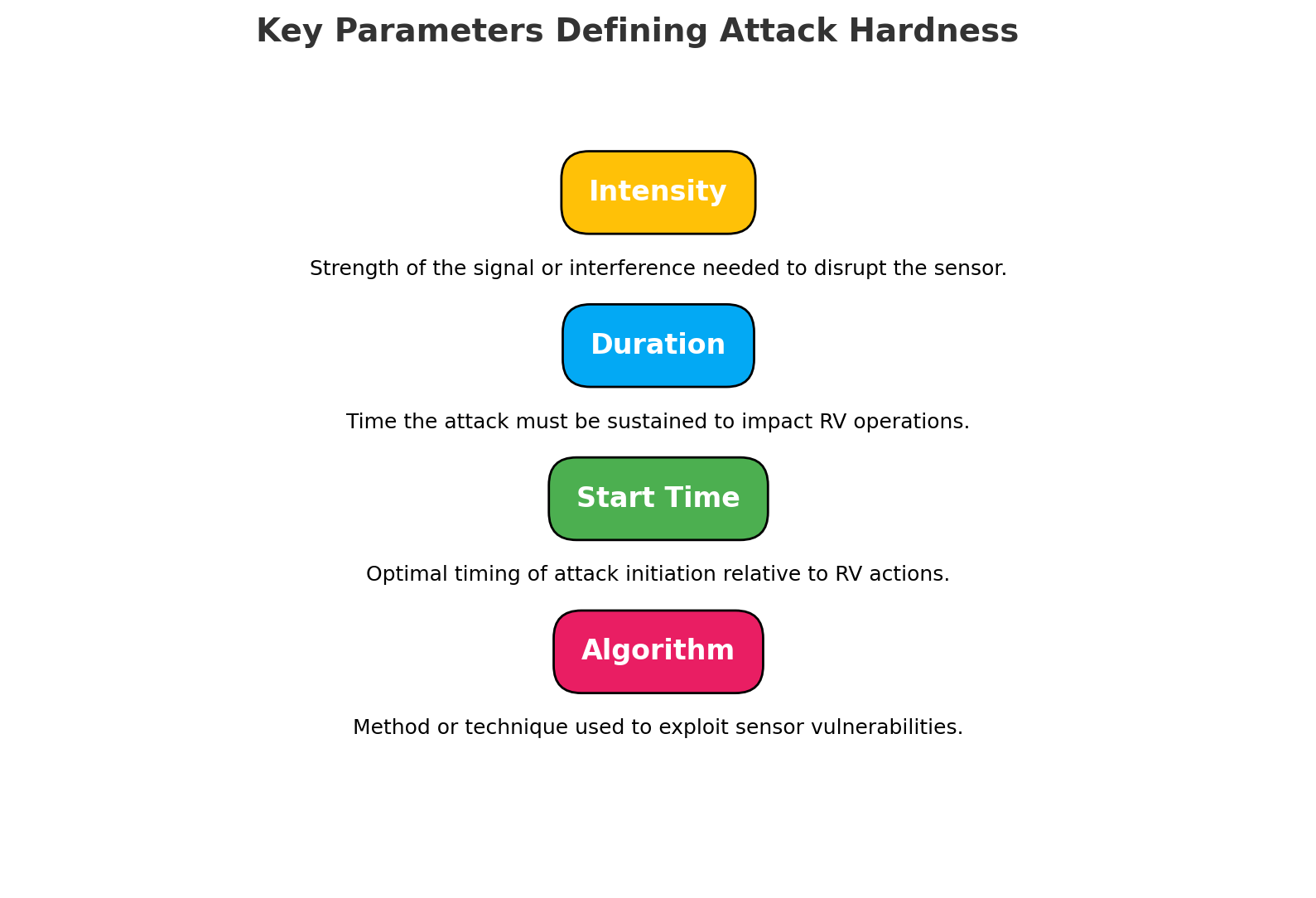 Defining the Difficulty of Executing Physical Sensor Attacks

Definition: Attack hardness measures how challenging it is to successfully execute a sensor attack on RVs.

Parameters Influencing Hardness:
Intensity
Duration
Start Time
Algorithm
RVPROBER Framework Overview
RVPROBER Framework Overview
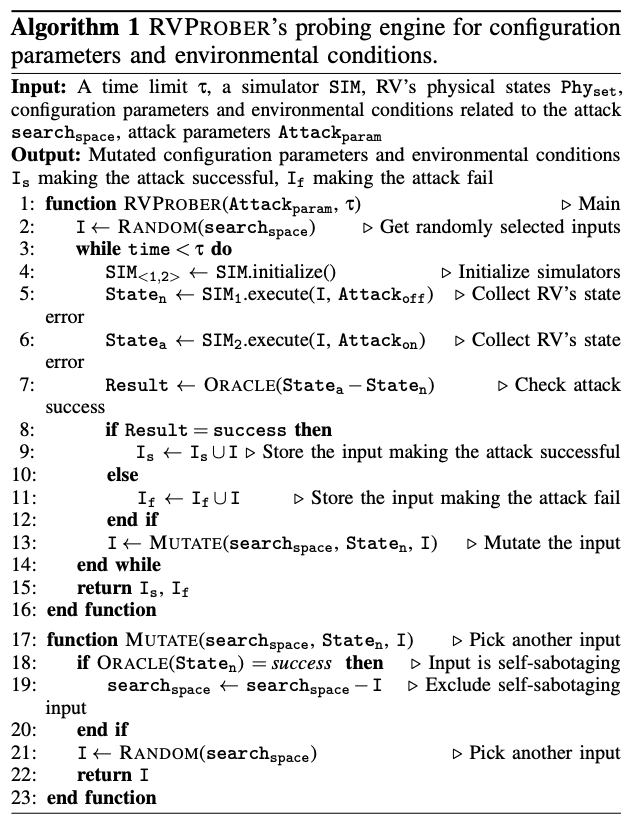 Overview of RVPROBER’s workflow.
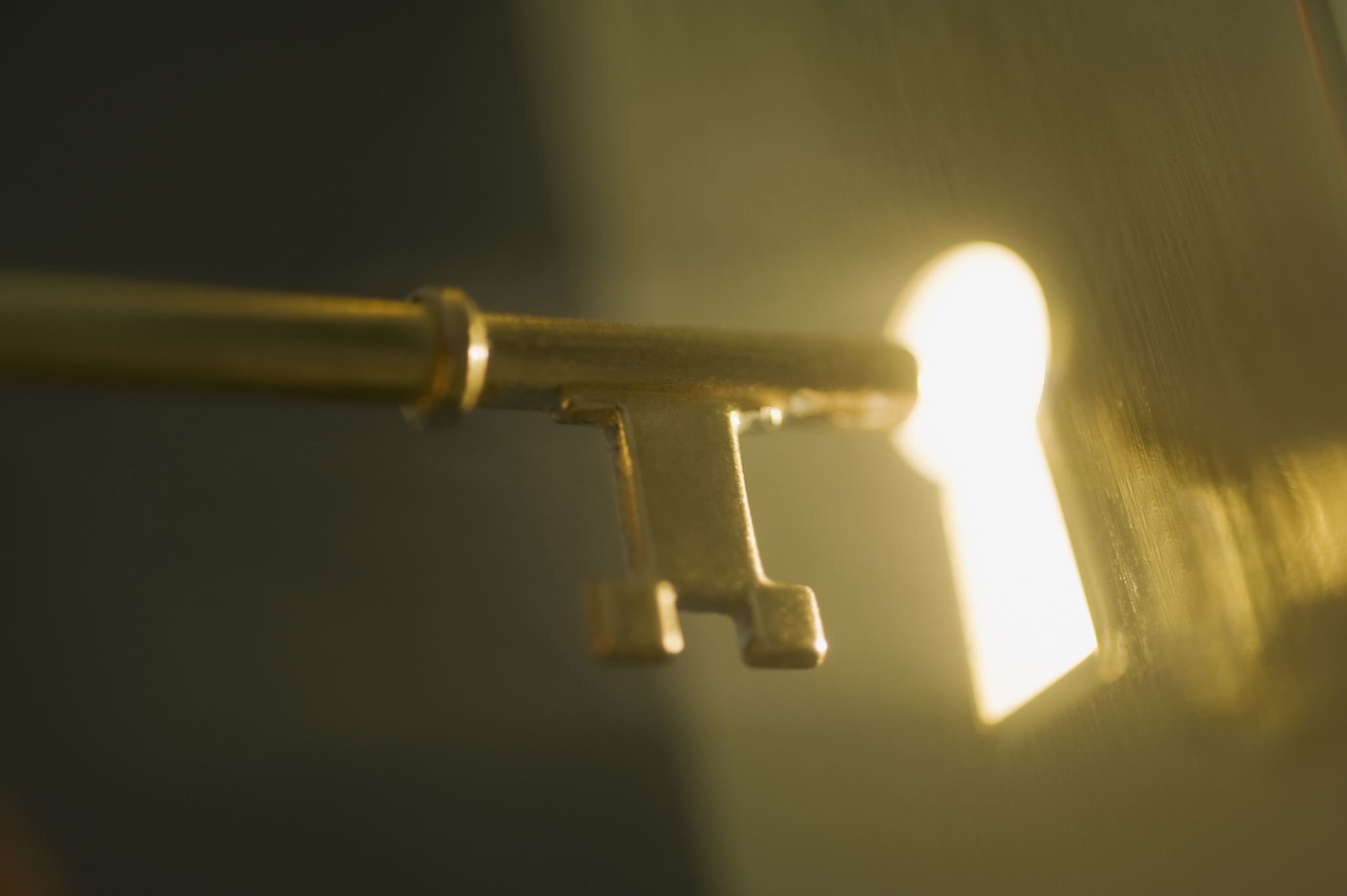 Key Concepts in Attack Modeling
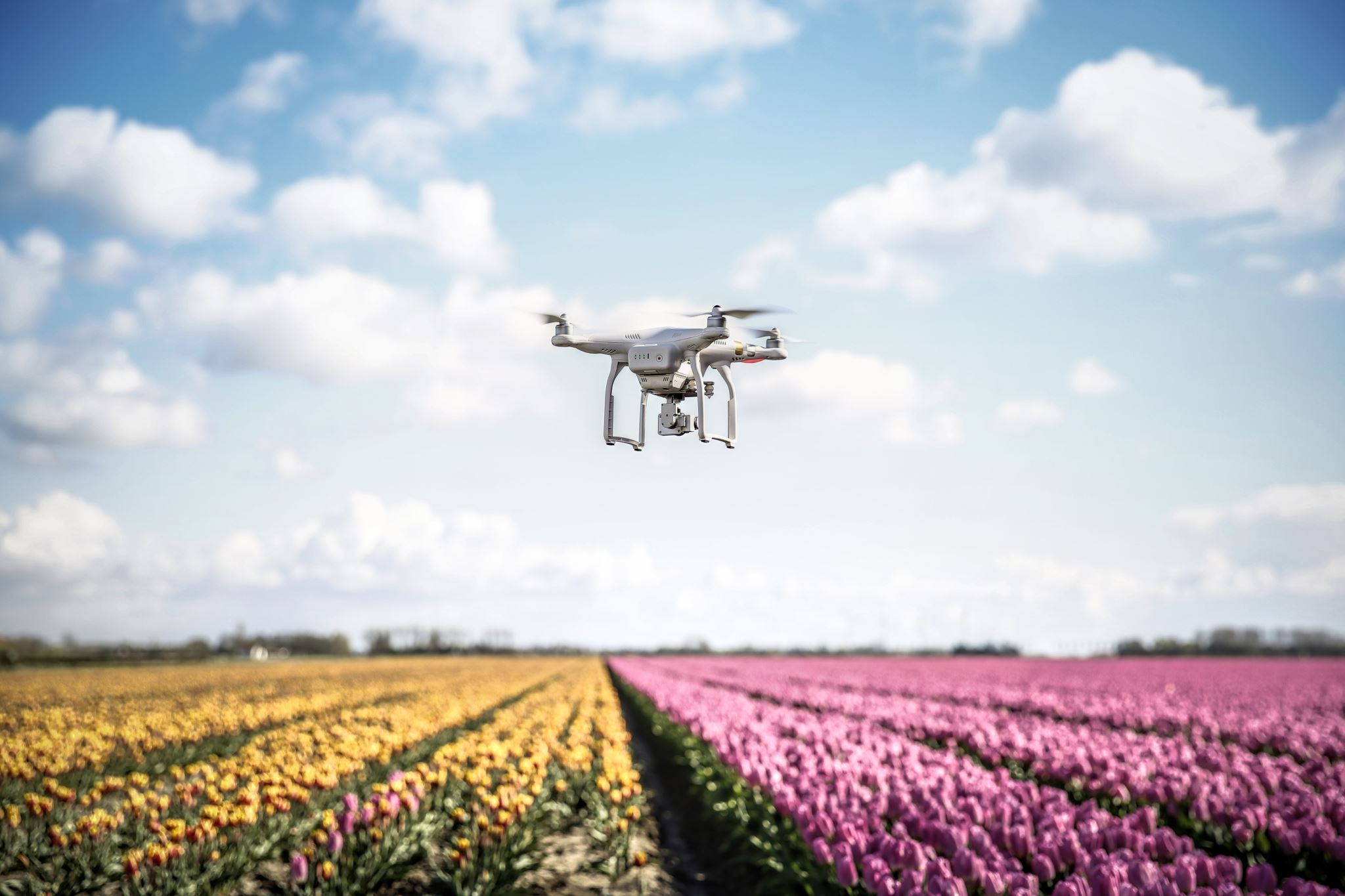 Methodology: Prerequisites for Sensor Attacks
Prerequisites Breakdown: The RVPROBER framework identifies seven key prerequisites that influence the success of sensor attacks on robotic vehicles. 

These include:
RV Types: Certain RV types are more susceptible, depending on the environment (e.g., drones in air vs. rovers on land).
Sensor Configurations: Successful attacks often require the RV to have specific sensor configurations.
Software Versions: Different RV control software versions offer varying levels of resistance, especially with enhanced fail-safe logic in recent versions.
Flight Modes: Flight modes determine sensor use—e.g., “Loiter” mode leverages all sensors, making it more vulnerable.
Configuration Parameters: RVs may be configured with different sensor weights and filter settings.
Environmental Conditions: Prerequisites may include stable conditions like consistent GPS signals.
Attack Parameters: Parameters like intensity, timing, and duration impact the attack success rate.
Challenges in Quantifying Attack Hardness
Obstacles to Measuring Attack Feasibility Accurately
Key Findings: Real-World Vulnerability of RVs
Identifying Vulnerabilities in Actual RV Configurations

Significant Real-World Vulnerability Rate: Analysis of 30,059 real-world RV logs revealed that around 57.08% of RVs are vulnerable to physical sensor attacks, underscoring the necessity of security improvements.

Misconceptions in Current RV Security: Despite these vulnerabilities, developers often assume that sensor redundancy is a sufficient countermeasure, overlooking coordinated interference and attack prerequisites.
Impact of Prerequisites on Attack Success
Analyzing How Prerequisites Influence Attack Outcomes

Prerequisite Fulfillment and Attack Success: The study observed that attacks are much more successful when prerequisites are met. For example, GPS spoofing requires conditions where legitimate signals can be overridden by the spoofed signal.
Defensive Strategy Insights: This data suggests that disrupting these prerequisites—like creating environments where sensor redundancy is more effective—could be a powerful defensive approach.
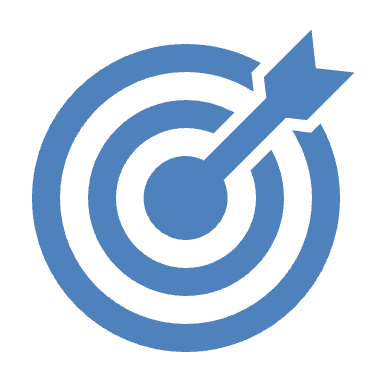 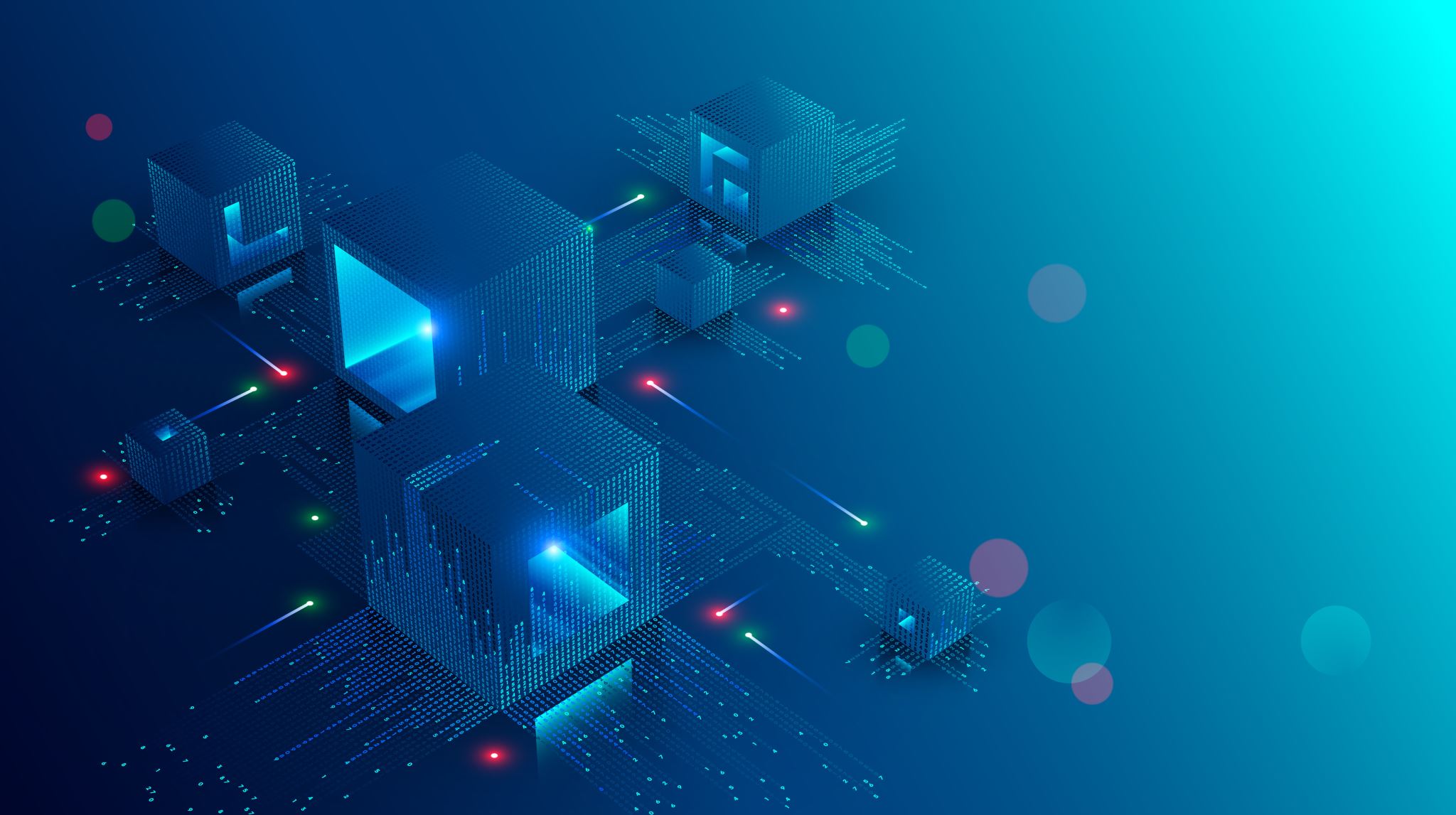 Root Cause Analysis of Vulnerabilities
Identifying Core Factors Behind Successful Sensor Attacks

Design Flaws and Lack of Redundancy: RV software often has weak fail-safe logic, insufficient data validation, and reliance on single sensors, making attacks like GPS spoofing more feasible.
Examples: Some RVs lack mechanisms to verify data consistency across multiple sensors, allowing a single compromised sensor to disrupt the entire system.
Attack Hardness – Prerequisite Analysis
Analyzing How Prerequisites Affect Attack Difficulty

Complexity of Prerequisites: Certain attacks are inherently harder to execute due to specific environmental conditions, precise sensor configurations, or multiple required disruptions (like interfering with IMUs across multiple frequencies).
Example: Acoustic noise injection attacks, for instance, require specific resonance frequencies for different sensors, making simultaneous disruption more difficult.
Key Findings with RVPROBER
RVPROBER's Effectiveness in Identifying Attack Prerequisites

RVPROBER’s Effectiveness: By automating the identification of prerequisites and enabling structured simulations, RVPROBER increased the number of successfully detected vulnerabilities from 6 to 11.
Practical Impact: RVPROBER highlights previously unidentified attack prerequisites, aiding developers in enhancing RV security by addressing these critical conditions proactively.
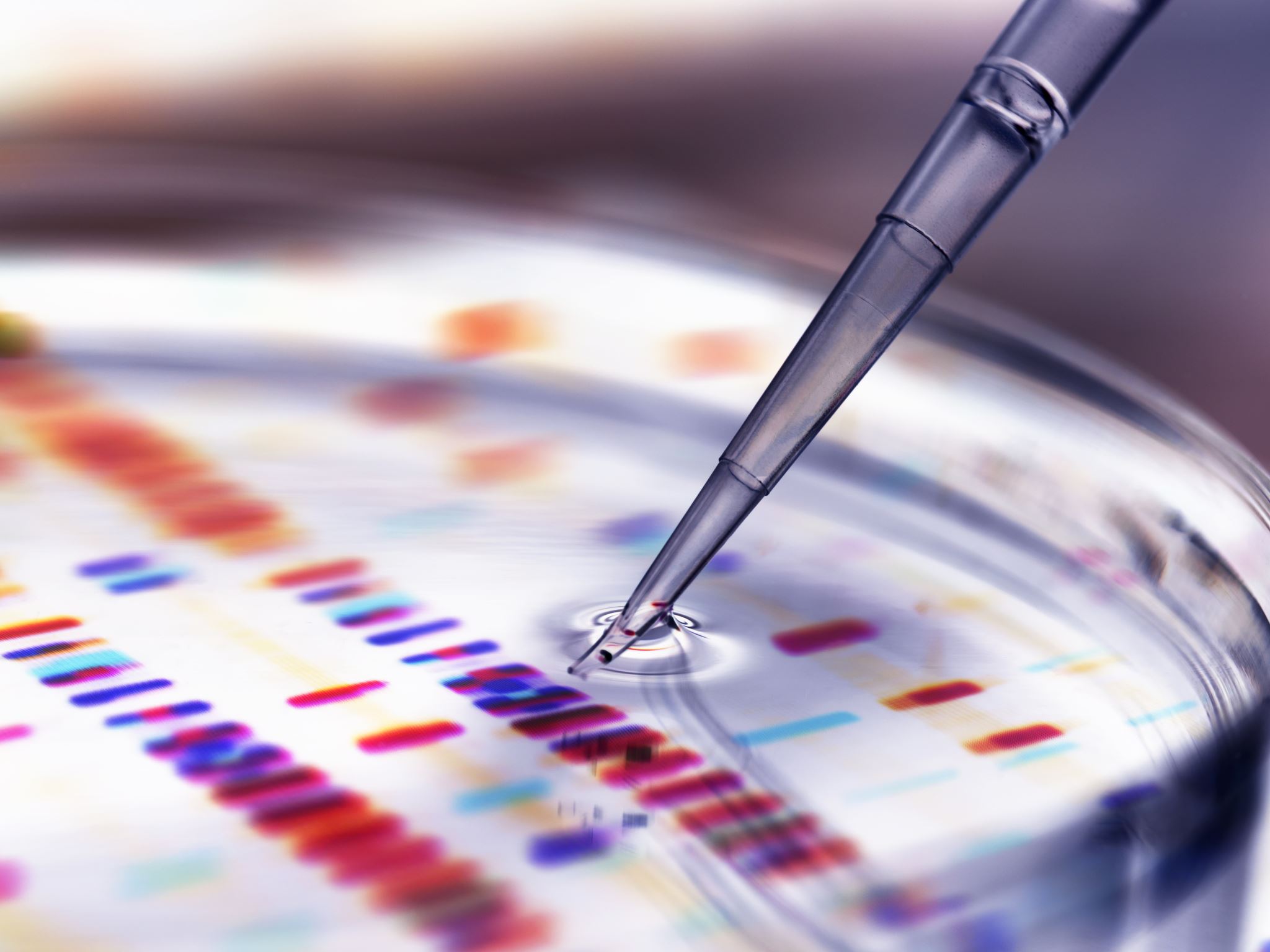 Findings and Analysis
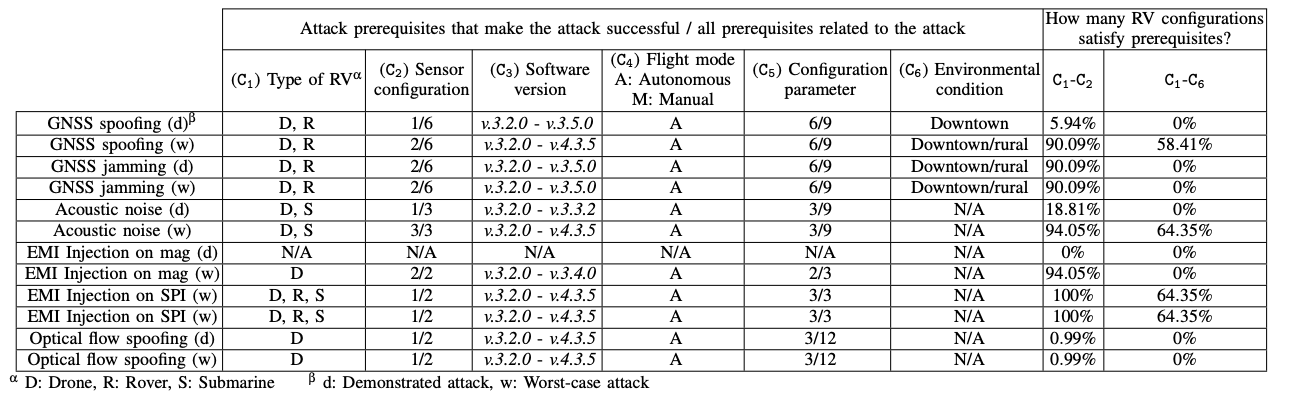 Summary of required prerequisites to achieve, as the attack’s goal, “Physical crash” in ArduPilot and how many real-world RV configurations satisfy the required prerequisites.
Real-World Vulnerability Analysis
Insights from Analysis of RV Logs and Vulnerability Trends

Analysis Scope: Over 30,000 RV logs were reviewed
Finding: Many real-world configurations frequently meet the prerequisites for sensor attacks, indicating potential security risks.
Implication: Need for ongoing assessment and adaptive security measures in RV design and deployment.
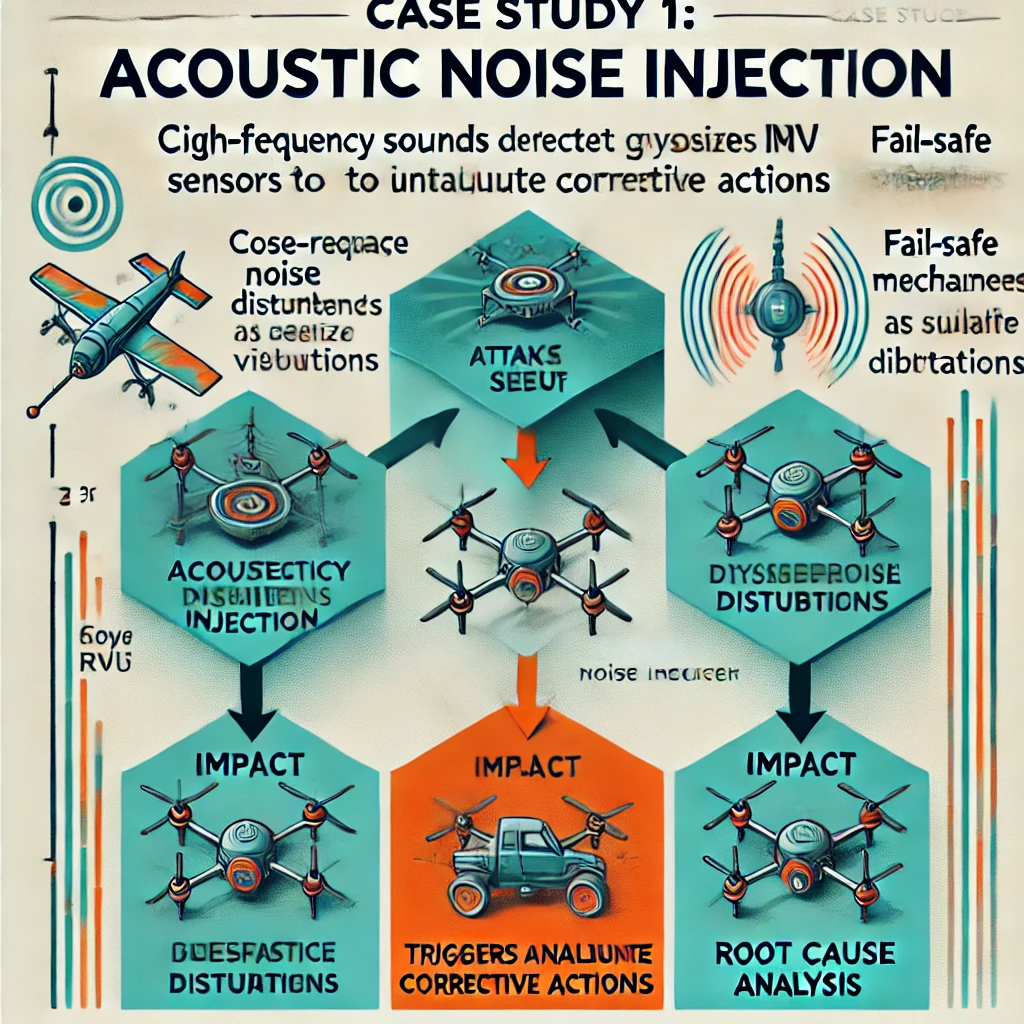 Case Studies – Acoustic Noise Injection and Electromagnetic Interference (EMI) AttacksCase Study 1 – Acoustic Noise Injection
Case Study 2 – Electromagnetic Interference (EMI) Injection
Implications for RV Developers and Users
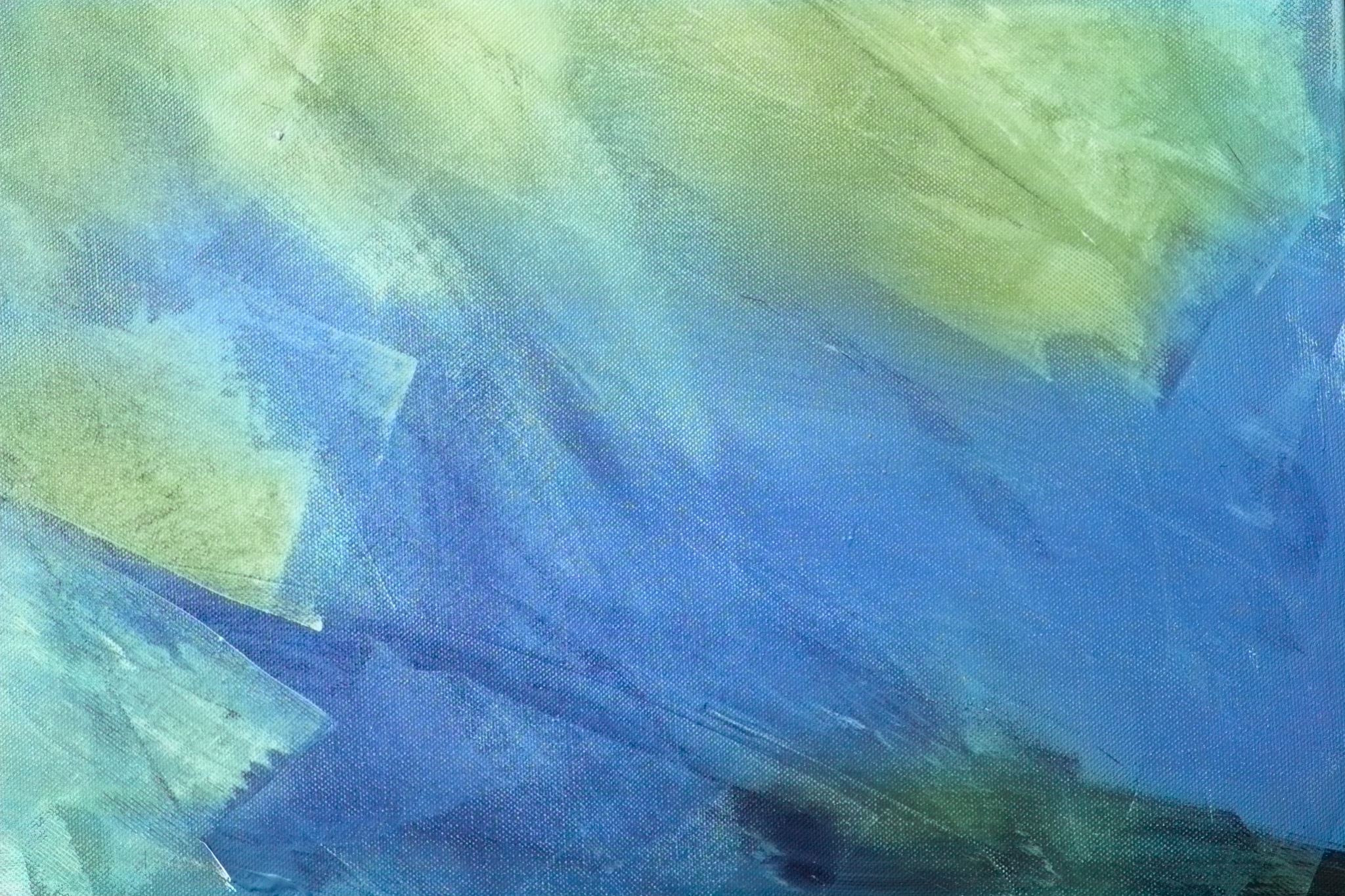 The high vulnerability of RVs to sensor attacks underscores the need for improved security practices among developers and heightened awareness among users.
Recommendations for Countermeasures
Based on the study’s findings, these countermeasures are recommended to reduce the risk of successful sensor attacks on RVs.

Enhanced Sensor Security: Implement advanced security protocols to protect sensors from external interference and manipulation.
Regular Patching and Updates: Continuously update firmware and software to protect against new vulnerabilities and attack methods.
Continuous Monitoring: Employ real-time monitoring systems to detect unusual behavior or potential breaches in sensor data integrity.
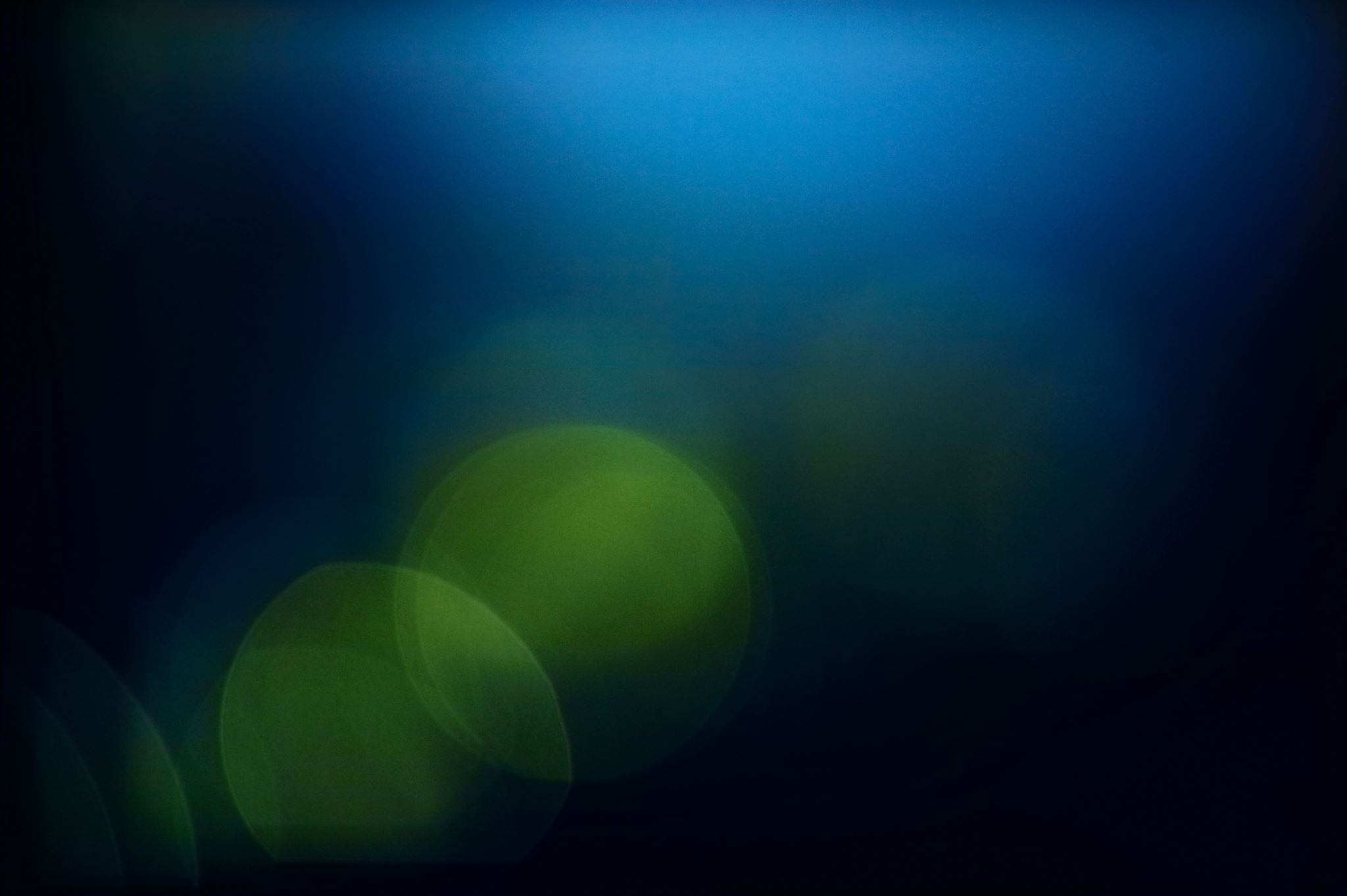 Misconceptions About Sensor Attacks
Addressing Common Myths Around Sensor Security in RVs
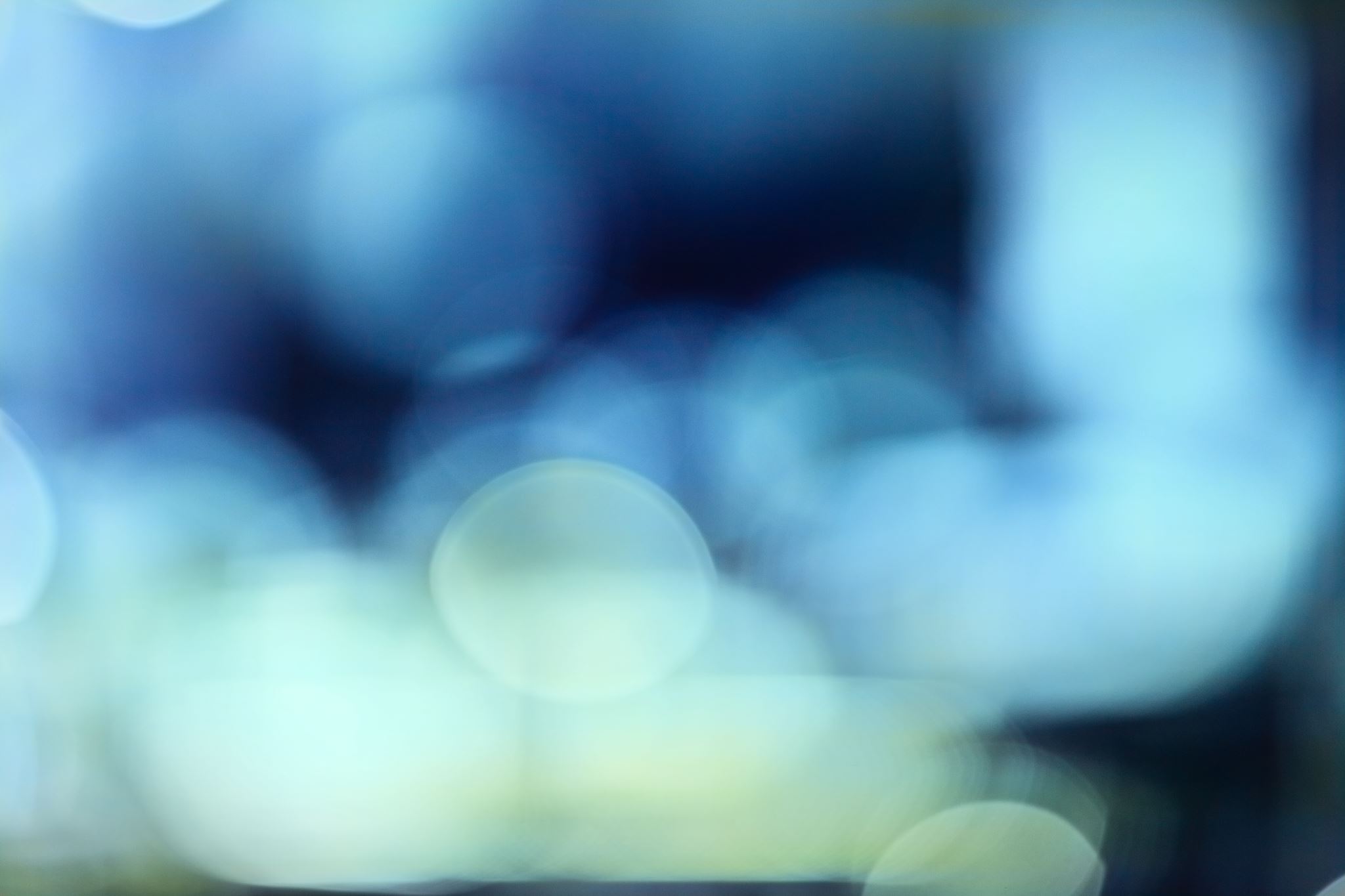 Root Cause Analysis – In-Depth Findings
Detailed Exploration of Root Causes Behind Vulnerabilities
Generalization of Findings
Performed a total of 33 real-world attacks: 11 GPS spoofing attacks, 10 acoustic noise injections, 10 EMI injections on magnetometers, and 2 optical flow spoofing attacks. 
RVPROBER detected 11 successful attacks compared to 6 in a manual assessment by systematically analyzing prerequisites.
The RVPROBER framework was used to analyze seven key prerequisites that influence the success of sensor attacks on RVs.
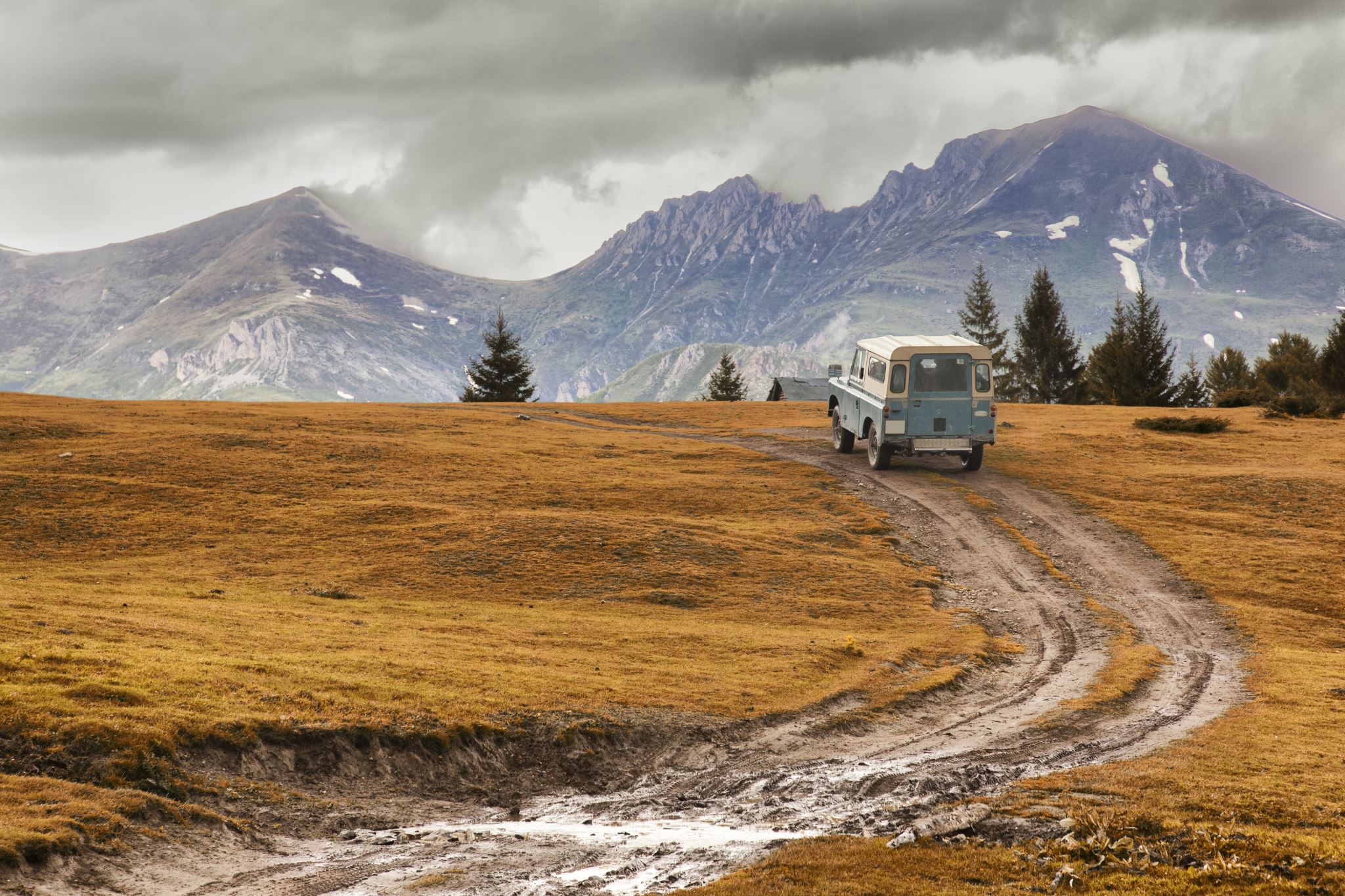 Limitations of the Study
Acknowledging Constraints in Study Scope and Methodology
Focused RV Configurations: The study primarily examined specific RV configurations, potentially limiting the generalizability of findings.
Simulation Constraints: Simulations may not capture all real-world environmental variables, affecting result accuracy.
Limited Sensor Types: Not all sensor types were assessed, which may leave gaps in understanding attack susceptibility across varied sensors.
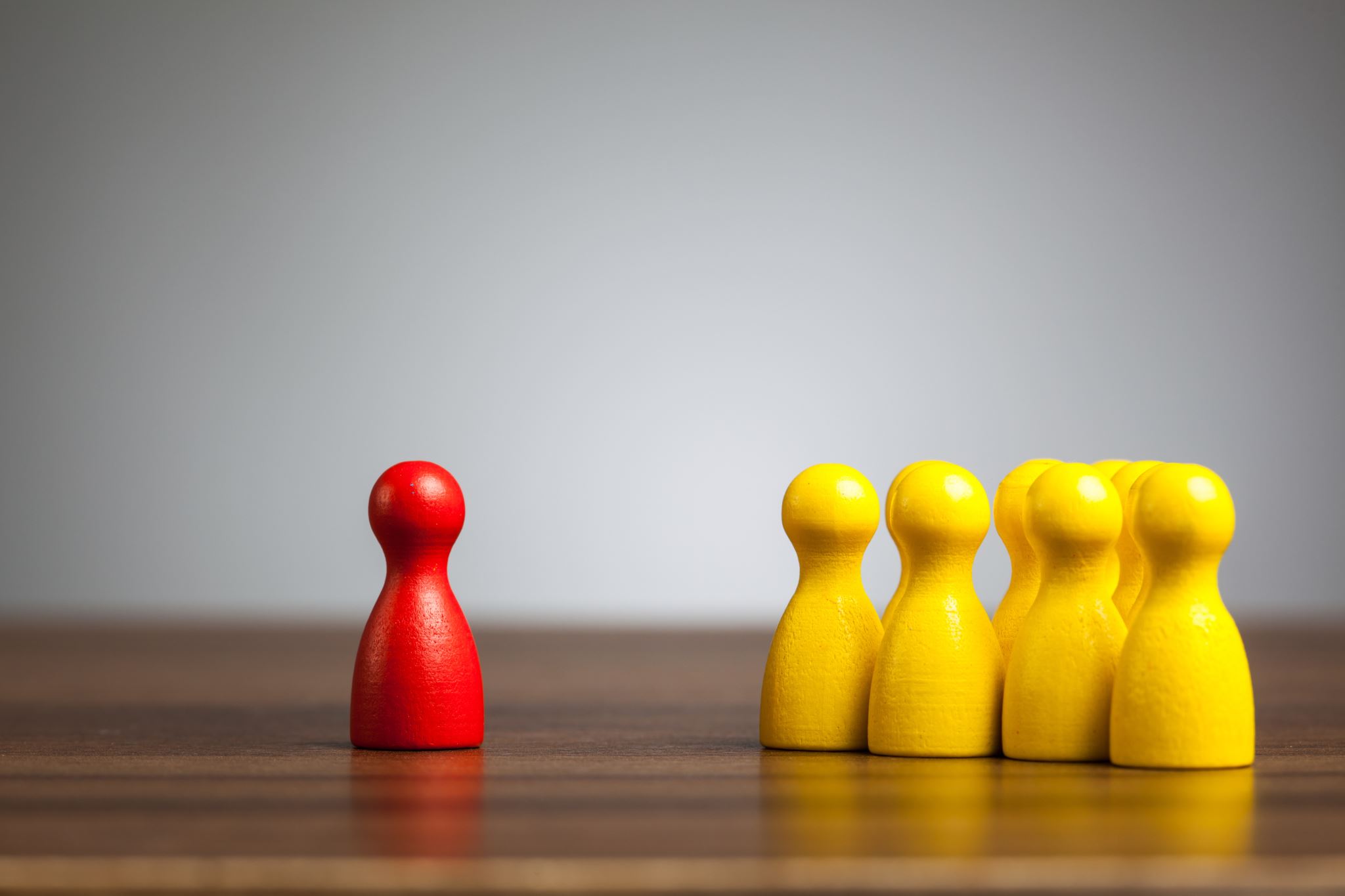 Implications and Recommendations
Future Work and Research Directions
Expanding RVPROBER Capabilities: Future directions include expanding RVPROBER to assess a broader range of sensor attack types, such as newer jamming techniques or attacks against alternative sensor technologies.
Broader Empirical Validation: Conducting real-world validation across a wider variety of RV platforms could help generalize findings. This includes testing on more proprietary or commercially available RVs beyond open-source platforms.
Developing Cost-Effective Security Solutions: Another key focus is creating scalable and cost-effective security measures that adapt to evolving RV technologies, with minimal impact on performance.
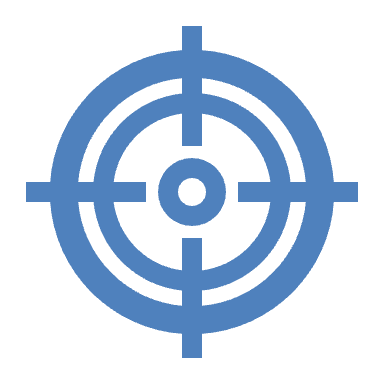 Threats to Validity
Limitations in Real-World Data Representation: Real-world RV logs may not capture the full range of possible RV configurations and operating conditions, which could impact the generalizability of the findings.
Simulation Constraints: Simulated environments don’t fully capture all real-world complexities, meaning some findings may vary under real conditions.
Sensor Variability: Different sensor models and configurations can affect attack outcomes, which means certain vulnerabilities may not apply universally across RVs.
Related Work
Overview of Key Studies on Sensor Attacks in Robotic Vehicles

Comparative Studies on Sensor Security: Previous studies have mostly focused on individual sensor vulnerabilities (e.g., GPS or gyroscope attacks) without a comprehensive framework like RVPROBER to quantify attack difficulty systematically.
Contributions Beyond Previous Research: The research contributes uniquely by offering an in-depth analysis of attack prerequisites and providing a structured approach for evaluating sensor attack feasibility, filling gaps left by prior studies.
Summary and Key Takeaways
Highlights of the Study and Contributions to RV Security

Attack Hardness Analysis:  Introduced a new framework to quantify sensor attack difficulty, focusing on how prerequisites affect attack success.
RVPROBER Tool: The RVPROBER framework has enhanced the detection of vulnerabilities by identifying critical conditions for successful attacks.
High Vulnerability Rates:  Found that 57.08% of real-world RV configurations are vulnerable to sensor attacks, highlighting the importance of robust security.
Conclusion and Q&A
Final Thoughts on Advancing Sensor Security in Robotic Vehicles

Future-Ready RV Security: Emphasize the importance of continuous innovation in sensor security for RVs to keep pace with evolving threats.
Encouragement for Further Research: Future work will focus on developing scalable, adaptive security protocols that can protect RVs in diverse conditions.
Thank You